Муниципальное бюджетное дошкольное образовательное учреждение центр развития ребёнка - 
детский сад №74 "Дельфинёнок"
Организация и методика проведения первой половины дня в детском саду
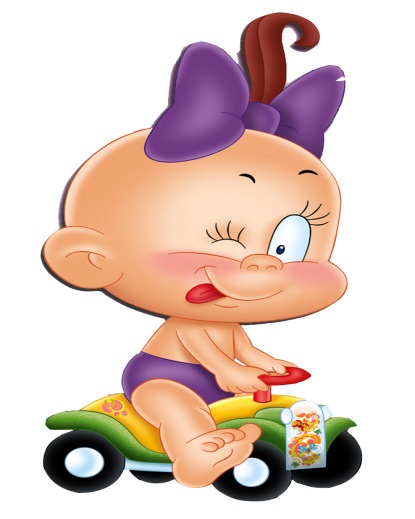 Подготовила: воспитательСадыкова И.И.
Утренний прием детей
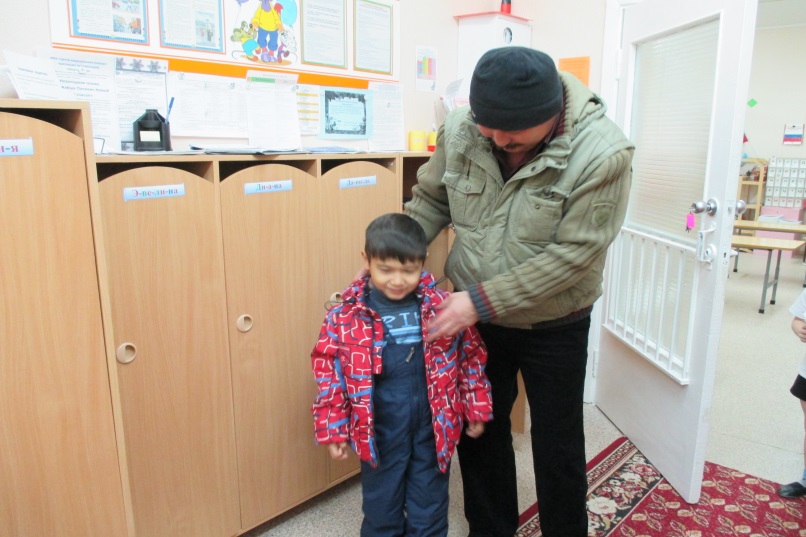 Если дети знают, что их ждут, что им будут рады, они с большим желанием идут в детский сад.
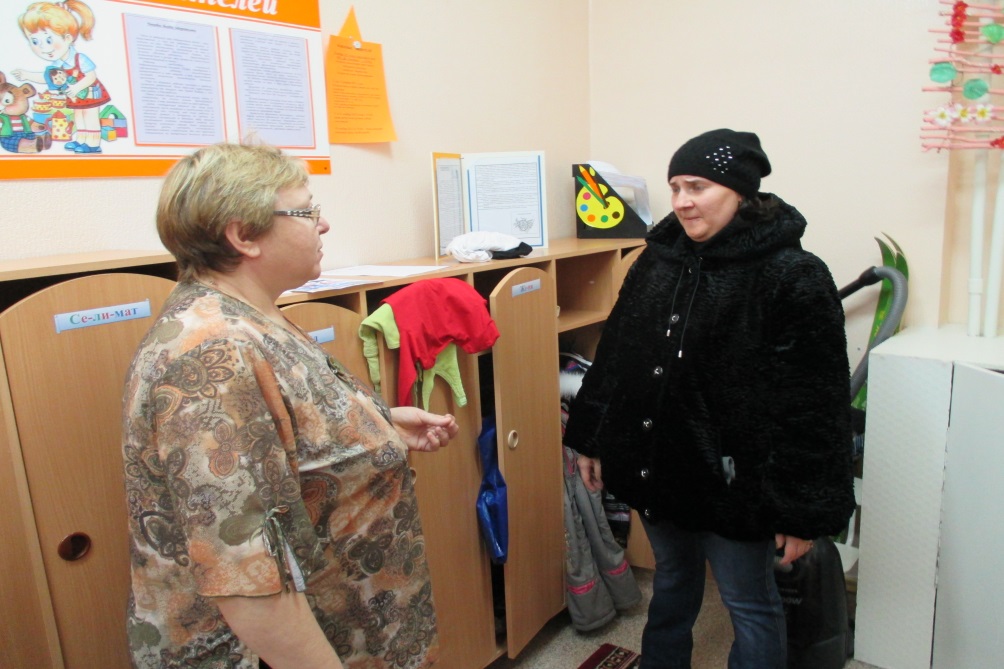 Если у воспитателя возникло подозрение, что ребёнок не здоров, он беседует с родителями, узнает, как ребенок спал, не жаловался на что либо и измеряет ему температуру.
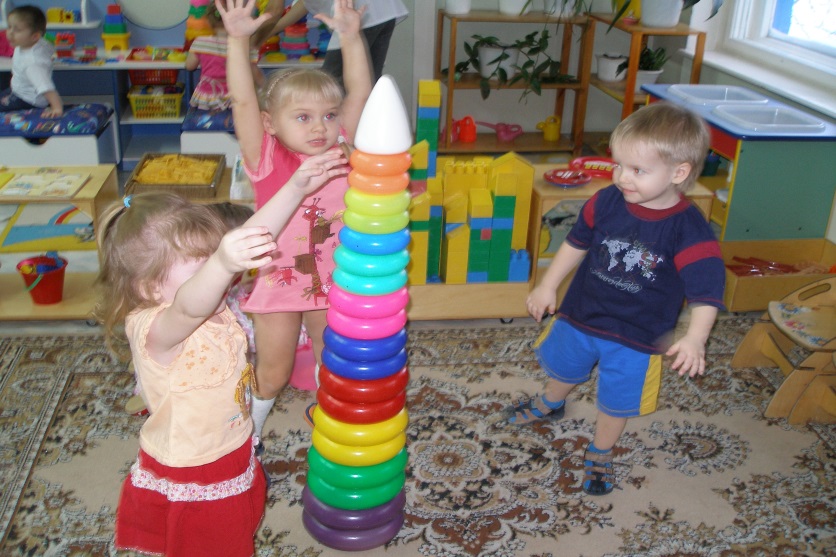 Воспитатель заранее продумывает, как организовать деятельность детей, занять их полезными делами в период от приема до подготовки к завтраку. В это время дети в основном играют.
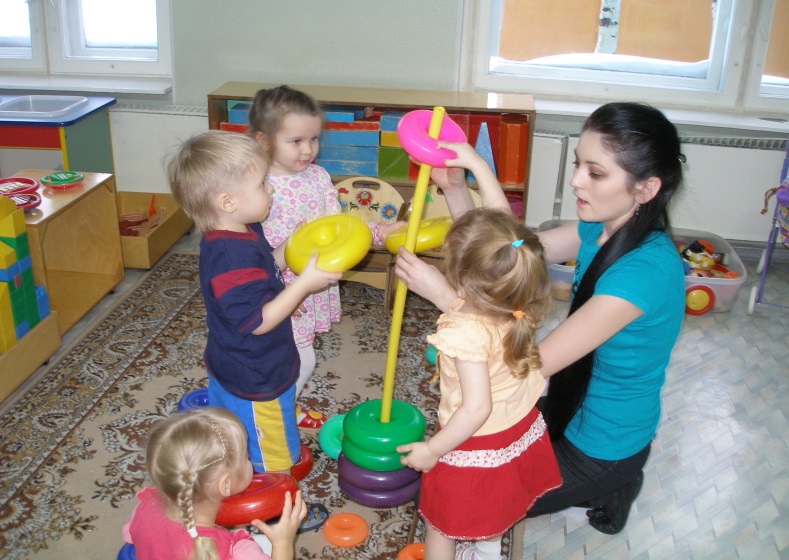 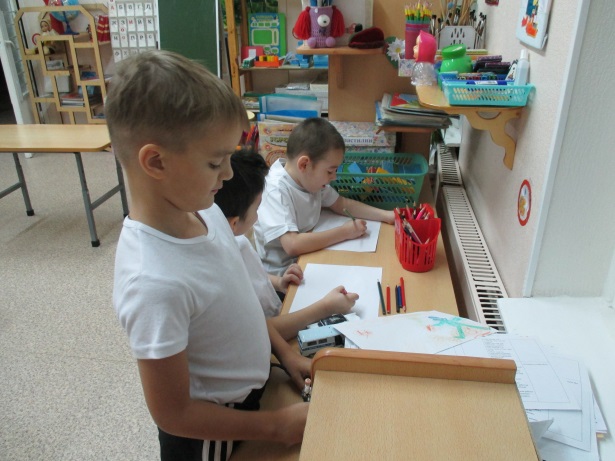 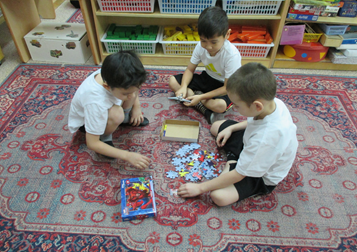 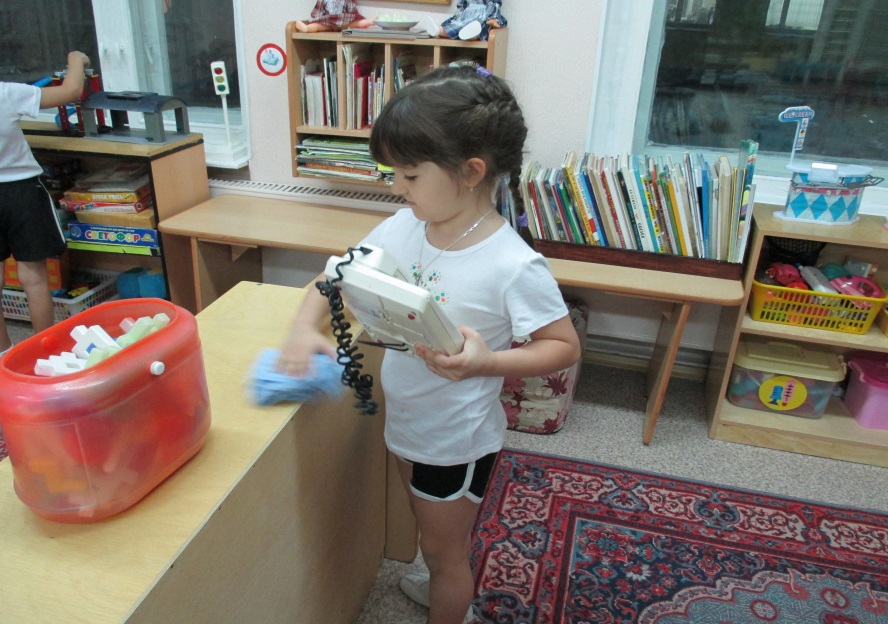 В утренние часы может быть организована трудовая деятельность детей.
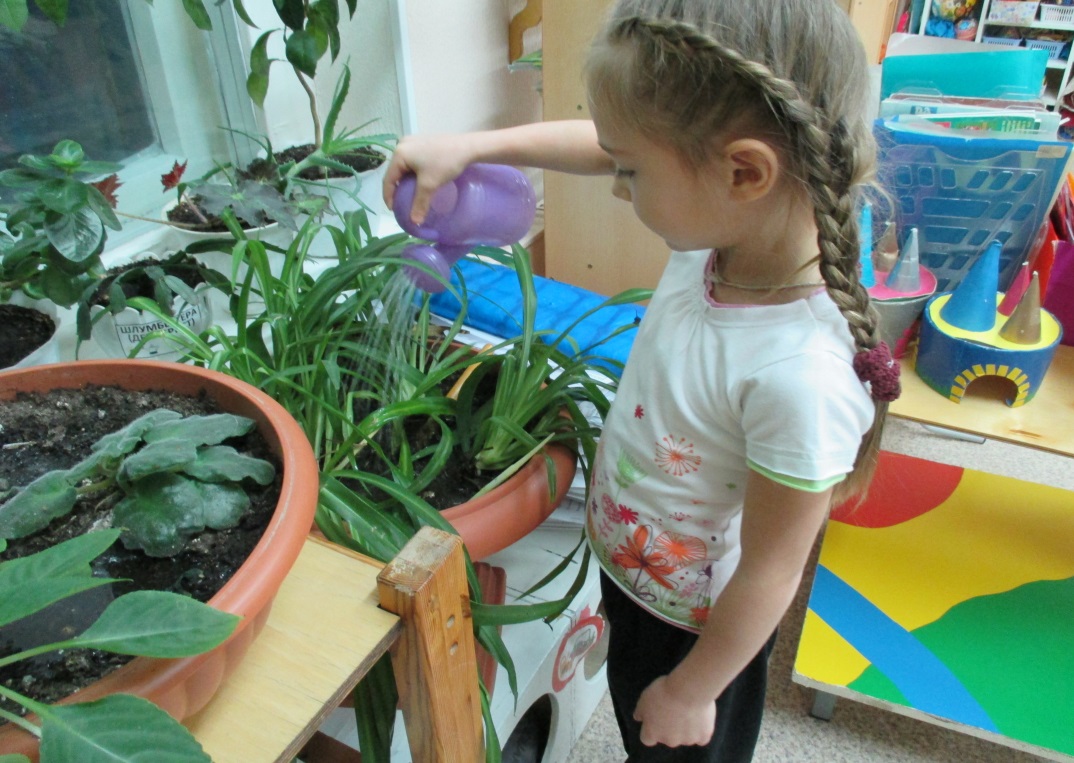 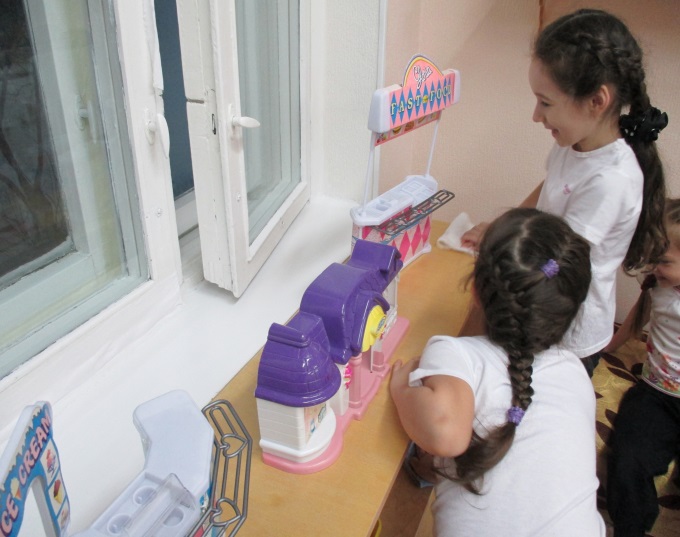 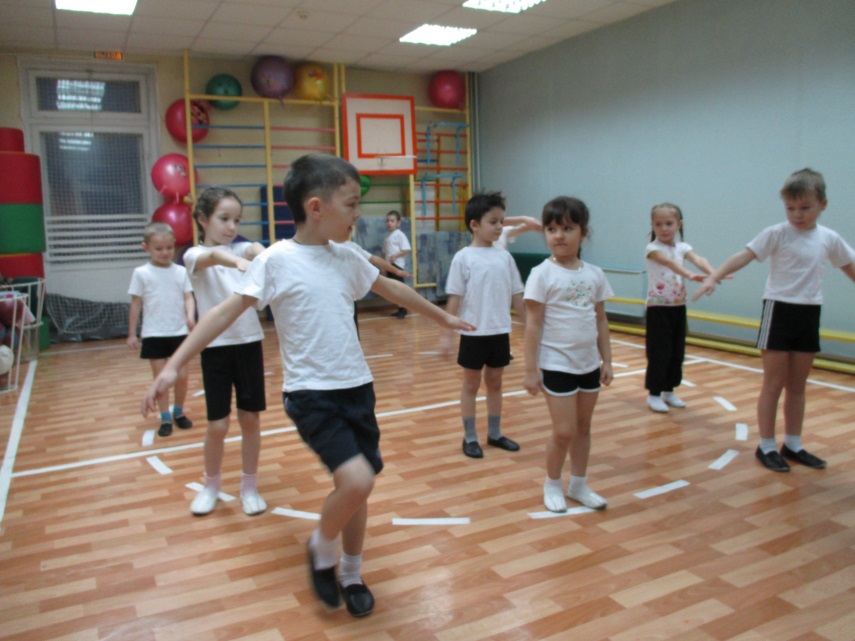 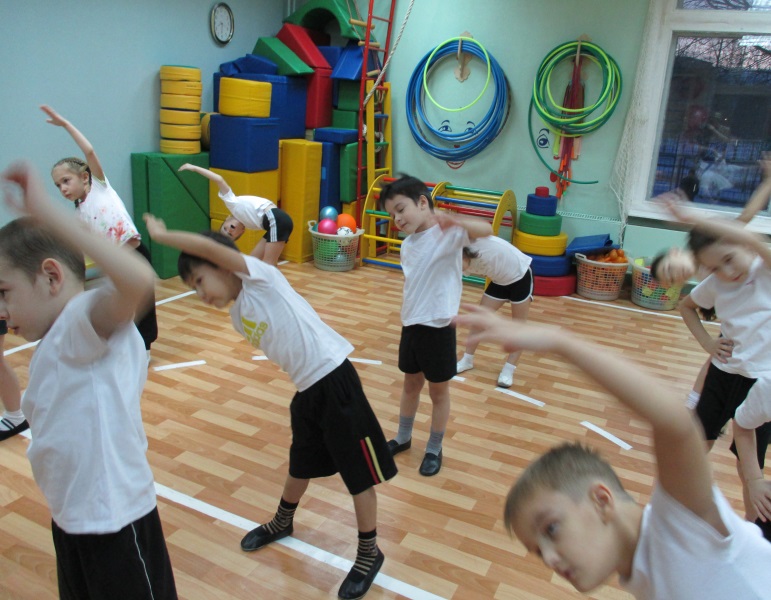 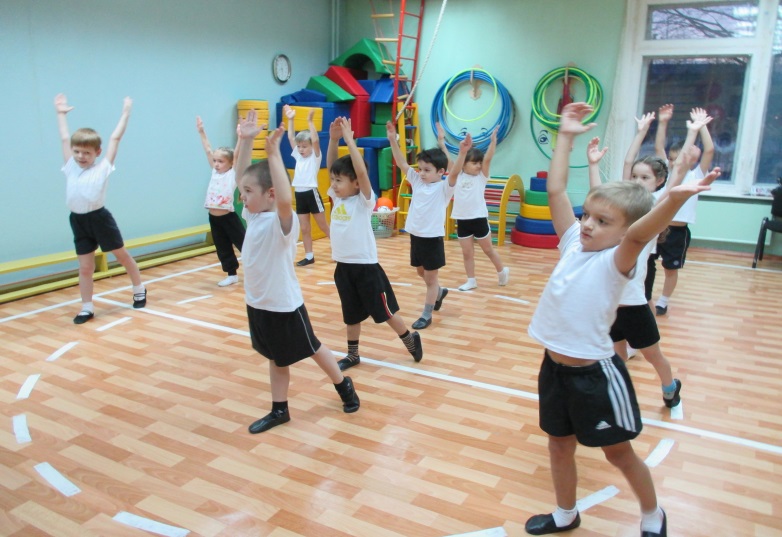 Ежедневное проведение утренней гимнастики, правильно подобранные комплексы физических упражнений, растормаживают нервную систему детей после сна, активизируют деятельность всех внутренних органов и систем.
Подготовка к завтраку
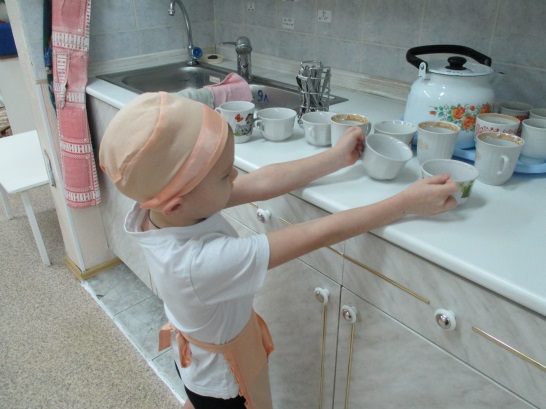 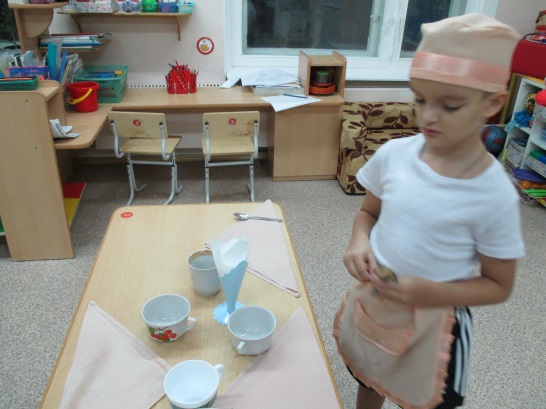 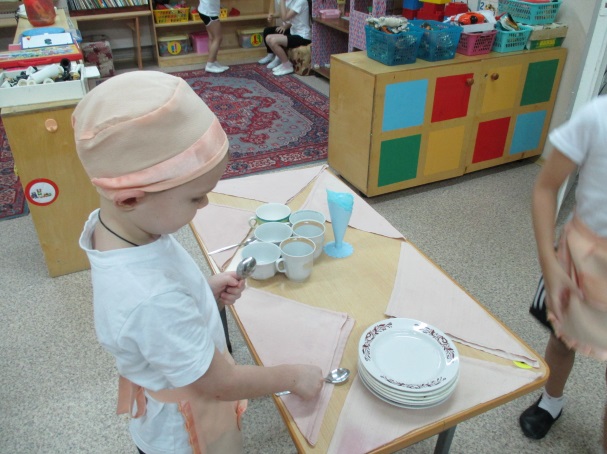 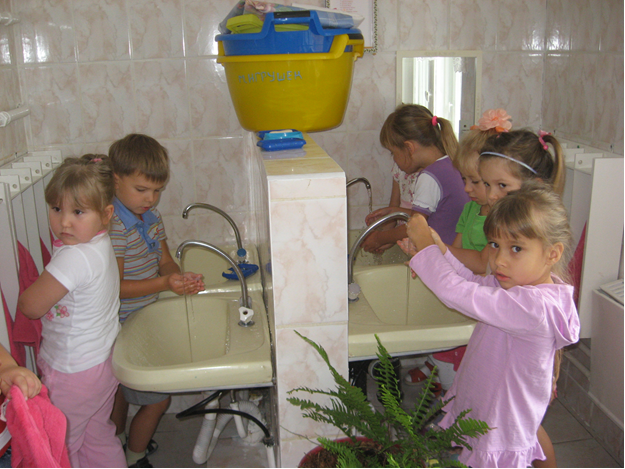 Во время завтрака воспитатель обращает внимание на осанку, правильную посадку за столом, правильное использование столовых приборов, добиватся, что бы дети съели все.
Большую роль в формировании положительного отношения к еде играет правильно построенный режим дня.  Достаточное пребывание на воздухе, подвижные игры, нормальный сон способствуют повышению аппетита.
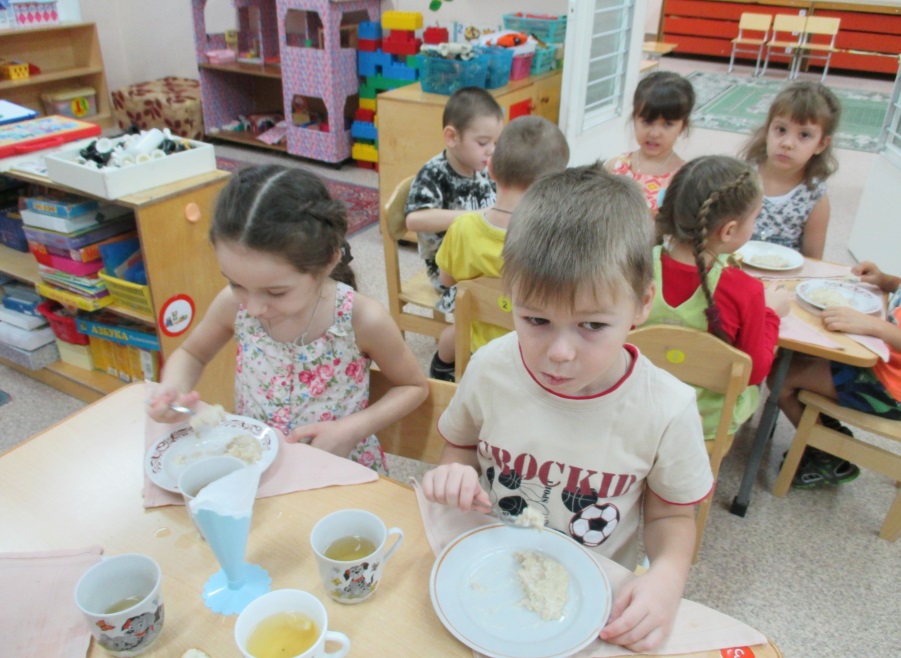 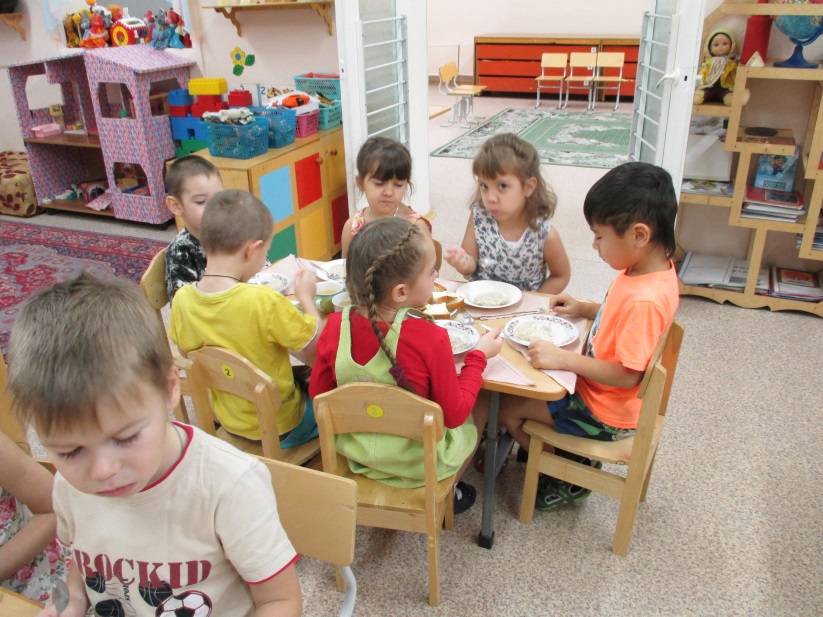 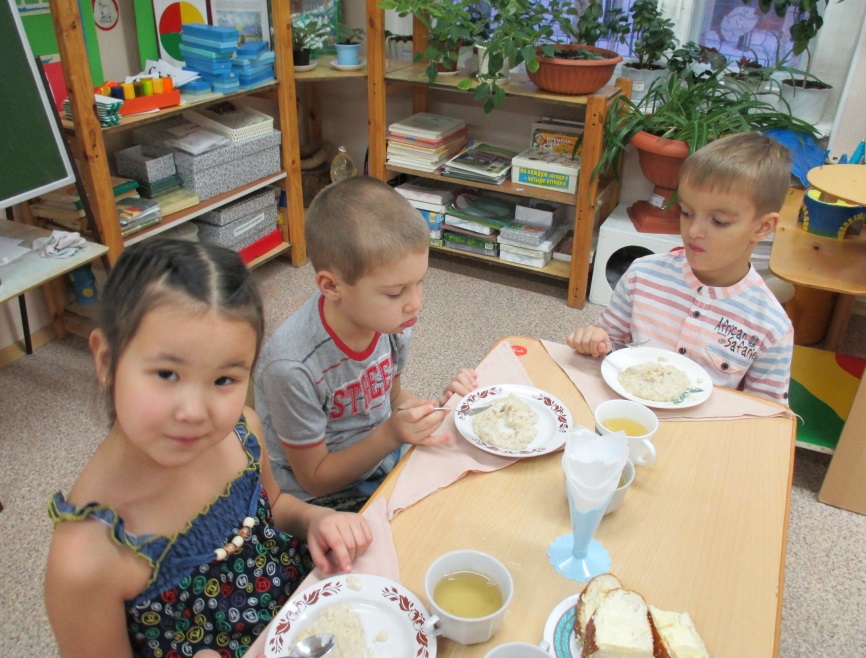 Подготовка к занятию включает в себя следующие моменты:
подбор воспитателем материала (наглядного, раздаточного)
дежурство детей по занятиям ( раскладывание и уборка материалов), 
проветривание группового помещения, 
проведение с детьми подвижной игры
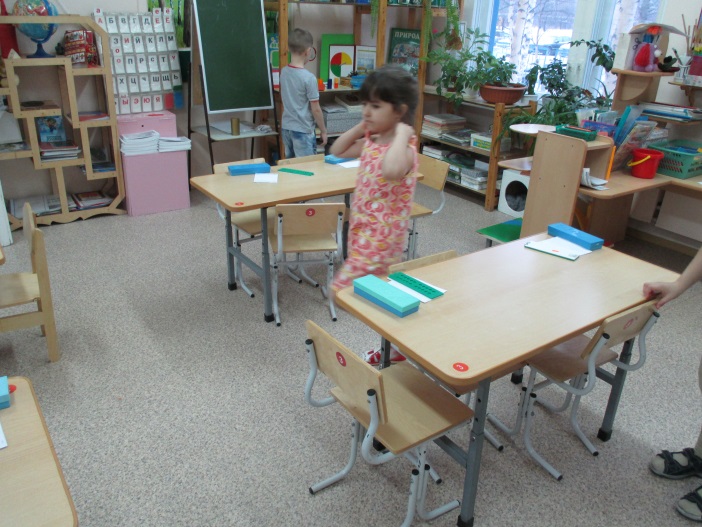 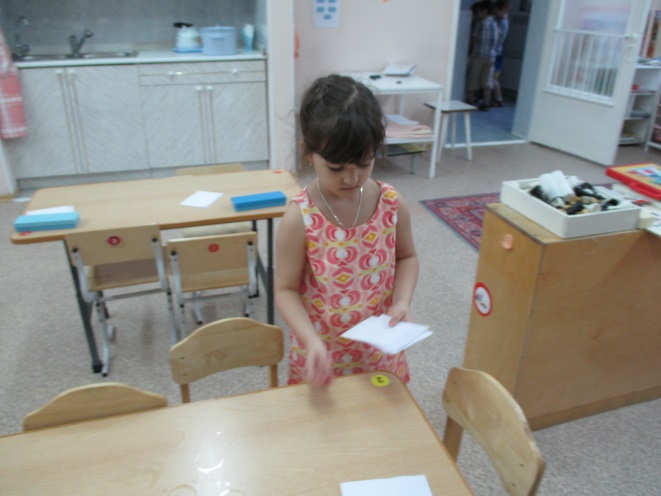 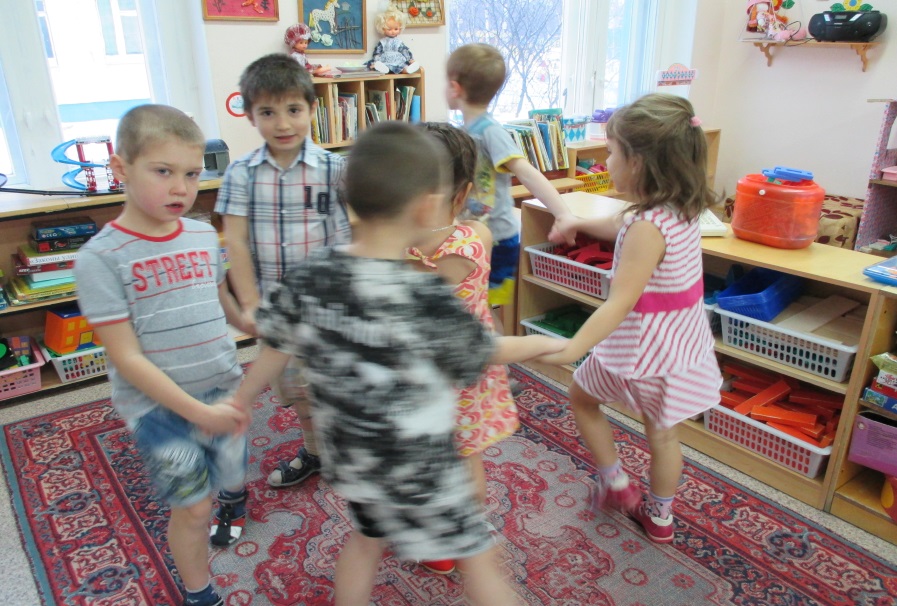 Проведение занятия
Ведущей формой организации обучения воспитанников ДОУ является занятие.
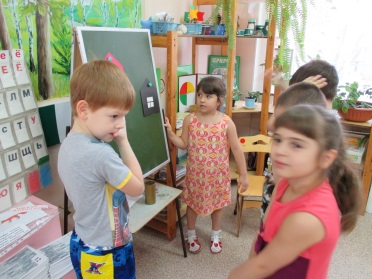 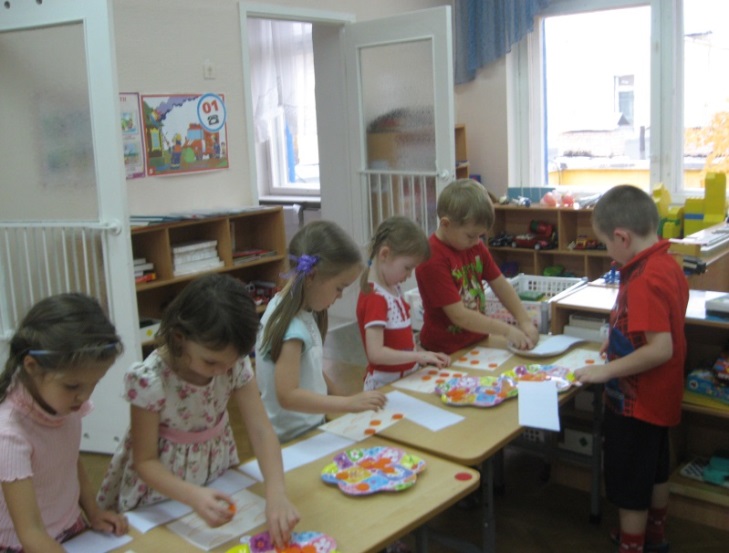 Структура занятия:
Начало занятия предполагает непосредственную организацию детей
Ход (процесс) занятия – это самостоятельная умственная или практическая деятельность детей
Окончание занятия  подведение итогов и оценке результатов образовательной деятельности детей
Воспитатель должен научить одеваться и раздеваться детей самостоятельно и в определенной последовательности.
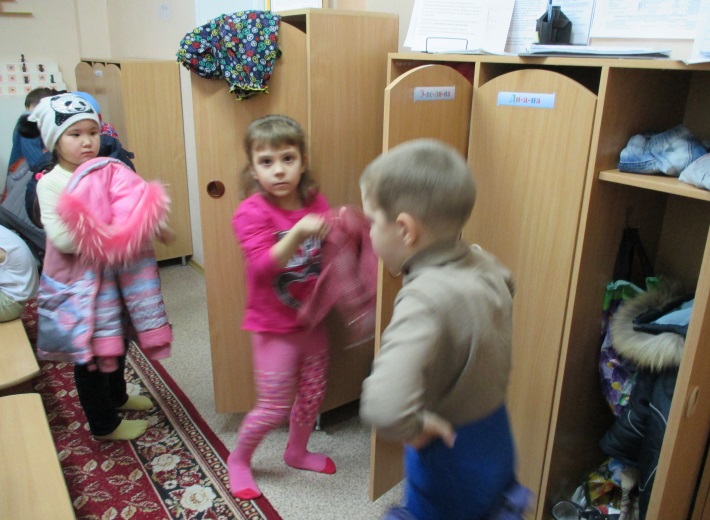 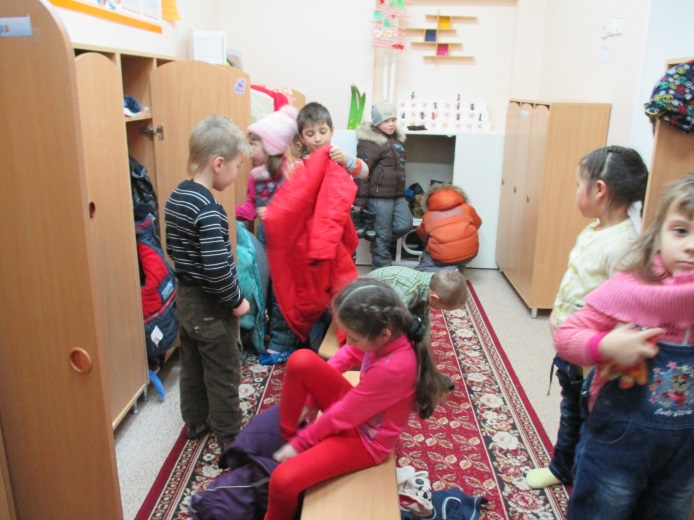 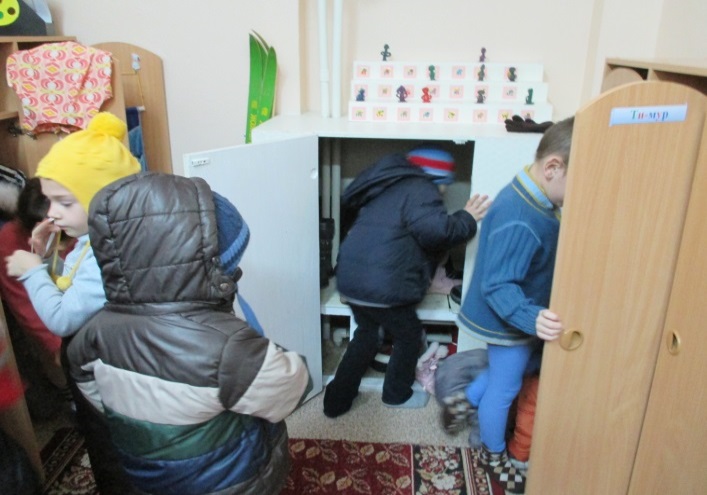 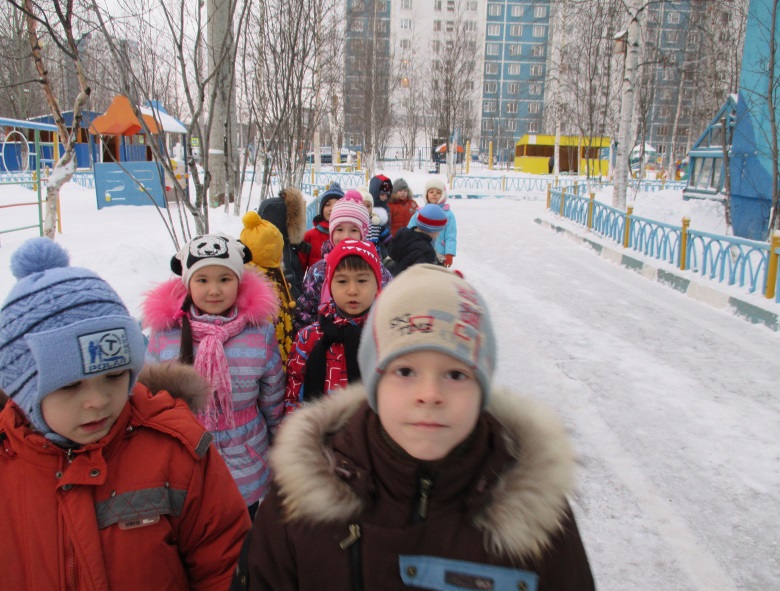 Прогулка является первым и наиболее доступным средством закаливания детского организма.
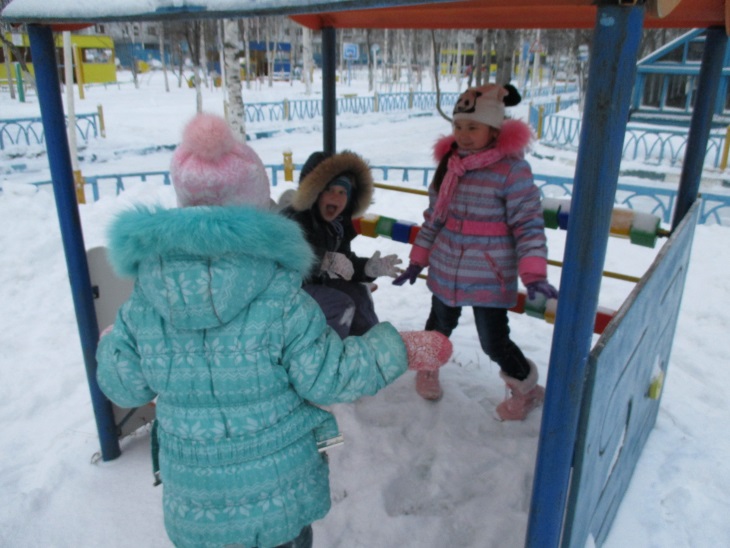 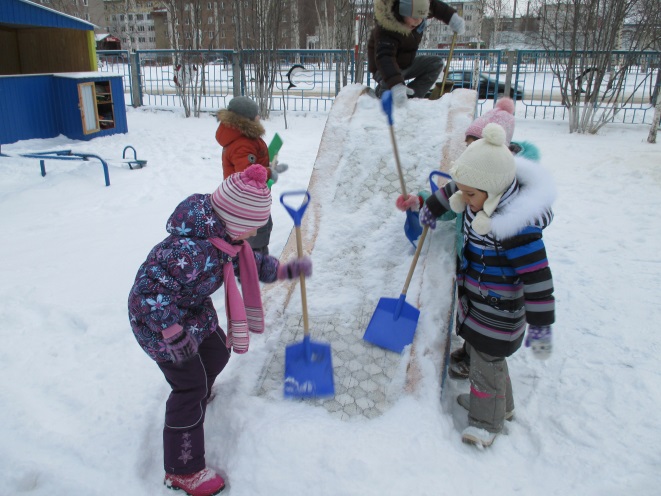 Этапы прогулки:
Наблюдение
Двигательная активность (подвижные, спортивные игры)
Трудовые поручения
Самостоятельная деятельность детей
Индивидуальная работа
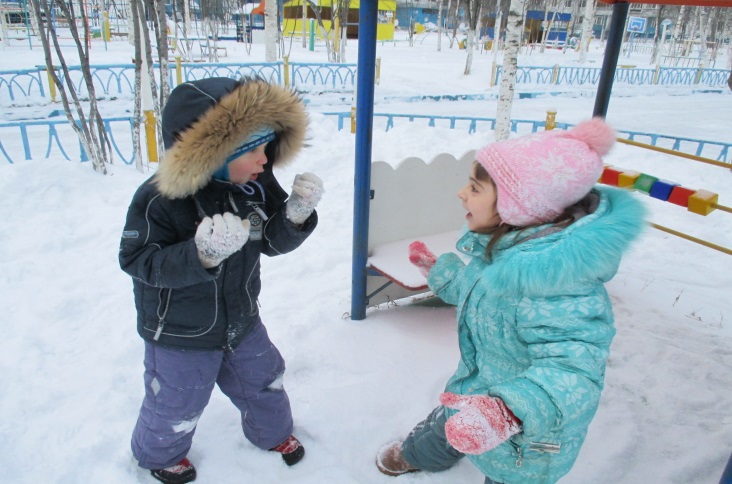 Подготовка к обеду, обед
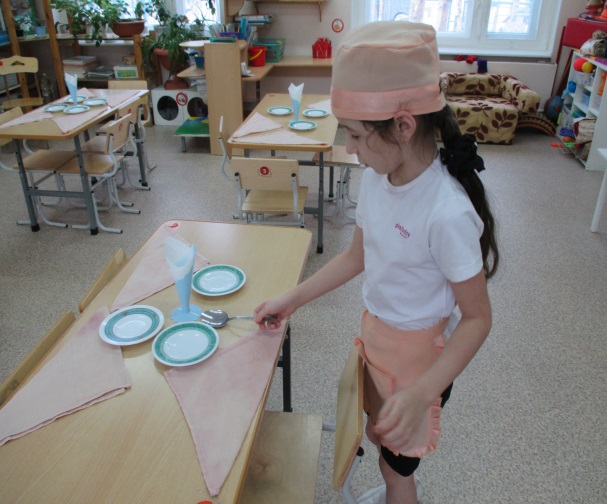 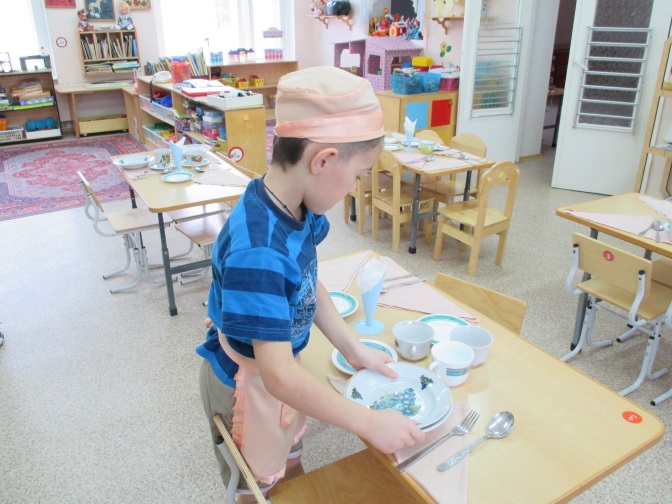 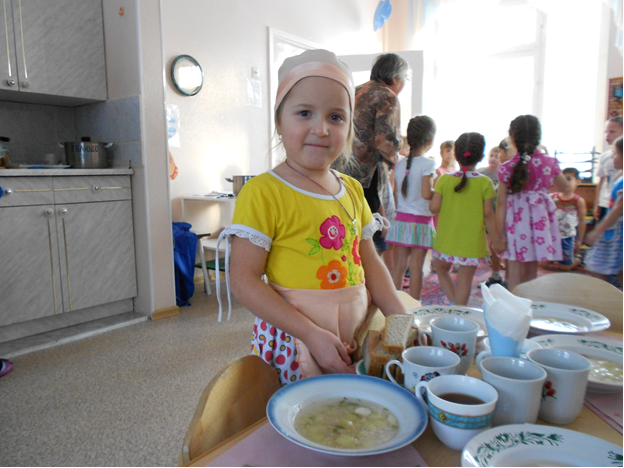 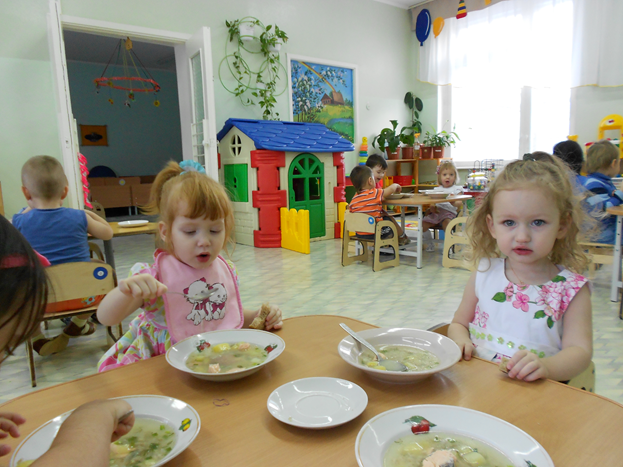 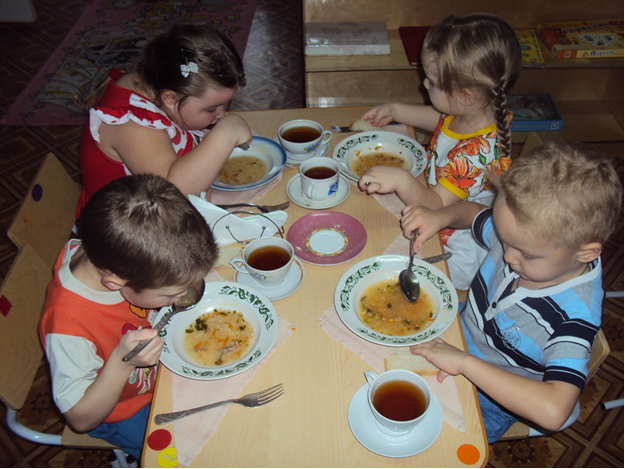 Организация детского сна
Укладывание детей спать в строго определенные часы вырабатывает у них привычку к быстрому засыпанию. Спать дети должны в хорошо проветренном помещении.
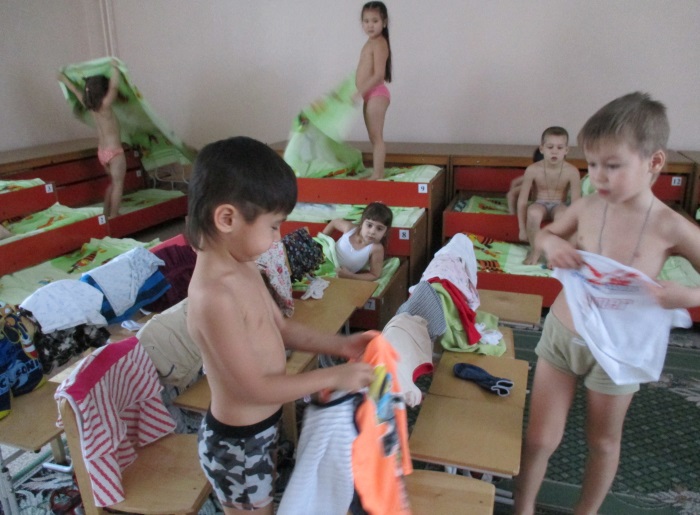 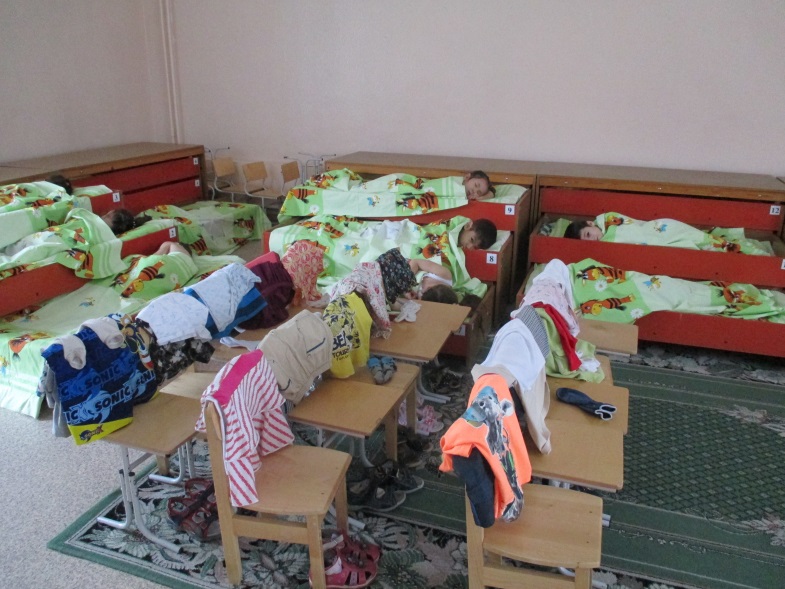 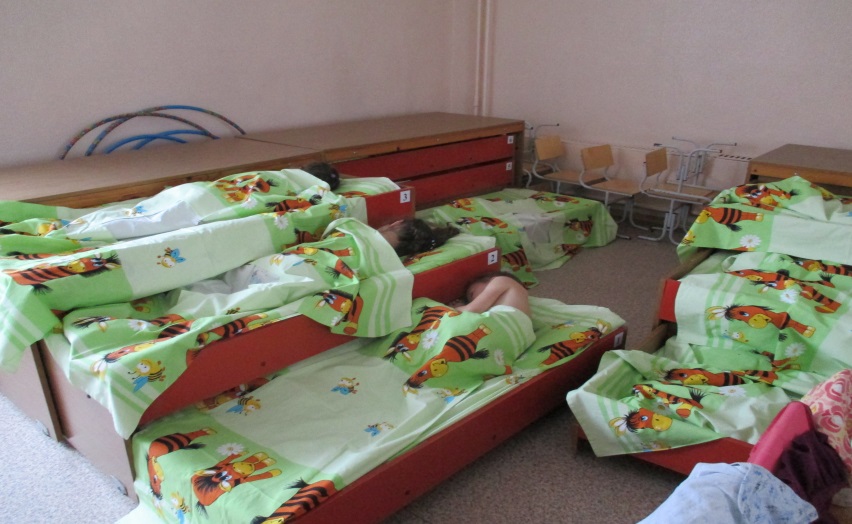 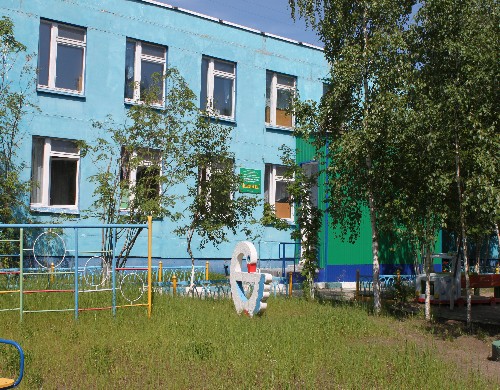 Спасибо за внимание !
Спасибо за внимание!
Спасибо за внимание!